1
HMA											   Review Process
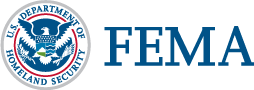 John Washington
HMA Specialist
Louisiana HMGP Liaison
FEMA Region VI
2
Application review criteria
Application eligibility.
Eligible activity but not eligible.
Cost-effectiveness.
Documentation to validate accuracy and credibility of data.
3
Application review criteria (Continued . . . )
Feasibility + effectiveness.
FEMA will accept cost estimates.
Grantee certifies: nationally published or local cost guides.
Detailed documentation must be provided.
Contractor bid.
Historic costs from another activity.
4
Application review criteria (Continued . . . )
EHP compliance.
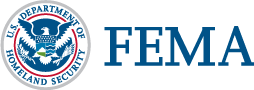 5
Emphasis on application detail
Application should paint a picture.
State + FEMA expect a good faith effort by the local government and are available to answer questions during the process and provide technical assistance.
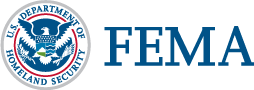 6
Emphasis on application detail (Continued . . . )
State + FEMA will need the required information to make an eligibility determination.
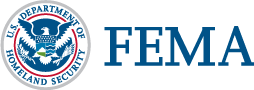 7
HMA efficiencies
FEMA will accept engineering design for mitigation efficiency:
Safe Room projects.
Wind Retrofit projects.
Certain Flood Mitigation projects.
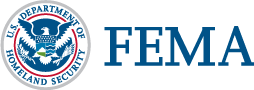 8
HMA efficiencies (Continued . . . )
FEMA provides opportunities to streamline application requirements by allowing Applicants to use:
FEMA technical publications.
National standards and codes.
Design criteria such as ASCE criteria.
Pre-calculated benefits.
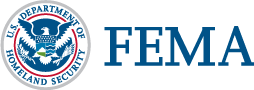 9
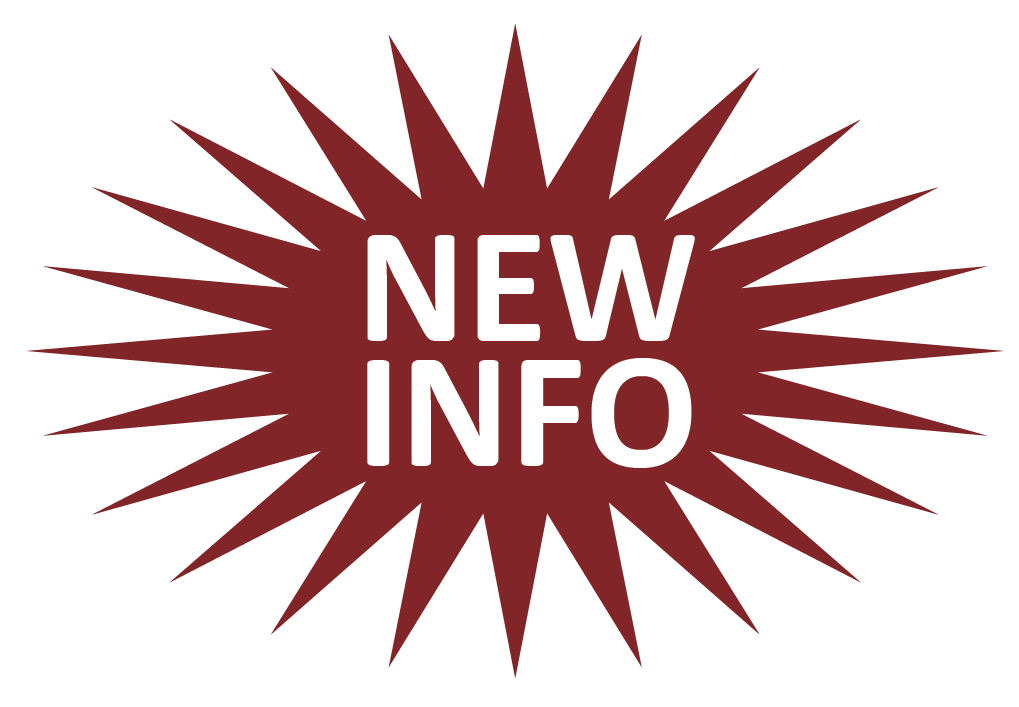 Quality control (QC) applications
FEMA will no longer accept incomplete project applications.
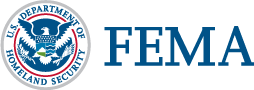 10
QC applications (Continued . . . )
Complete application contains (at least):
Scope of Work (SOW)
Cost breakdown
Benefit Cost Analysis (BCA)
Work schedule
Environmental letters
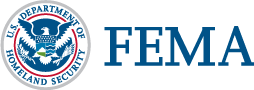 11
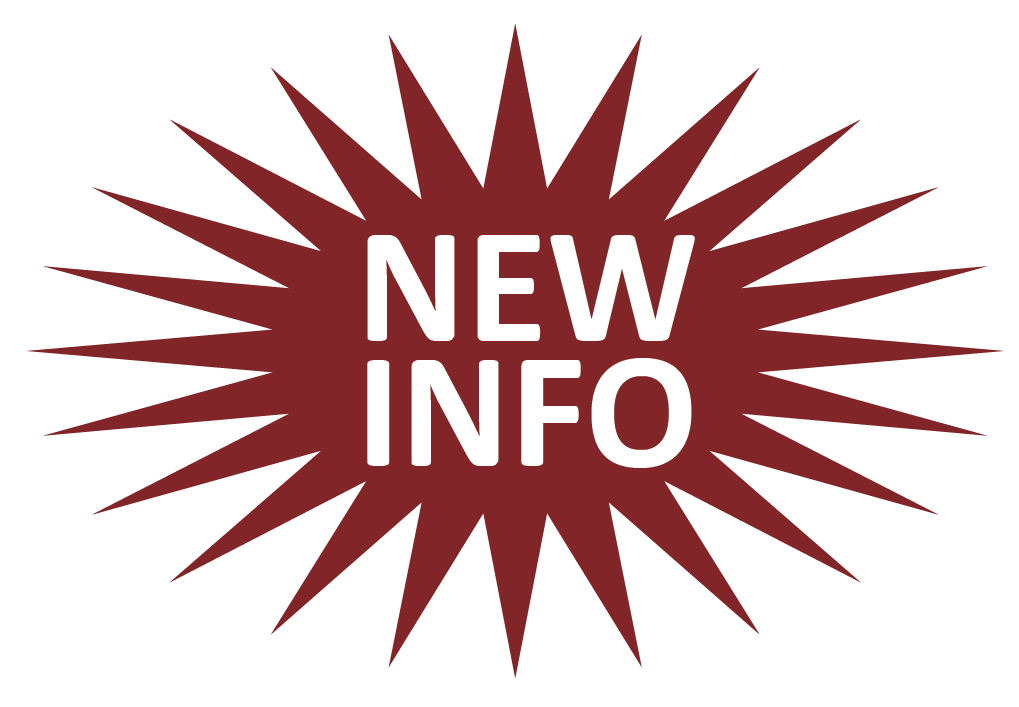 Streamlining timeframes
Application is submitted to FEMA; FEMA has 60 days to review.
FEMA requests additional information (email) – 30 days.
2nd request for information (email) – 14 days.
3rd request for information (letter) – 30 days.
Formal denial.
12
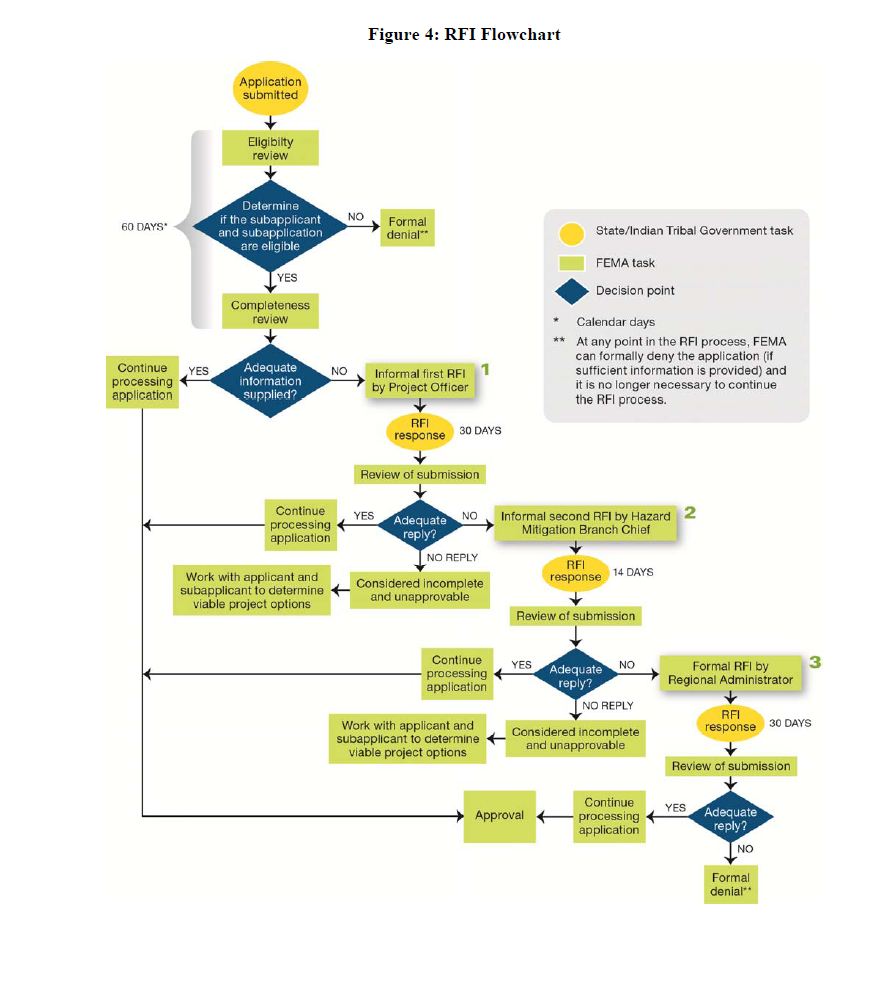 Application review flow
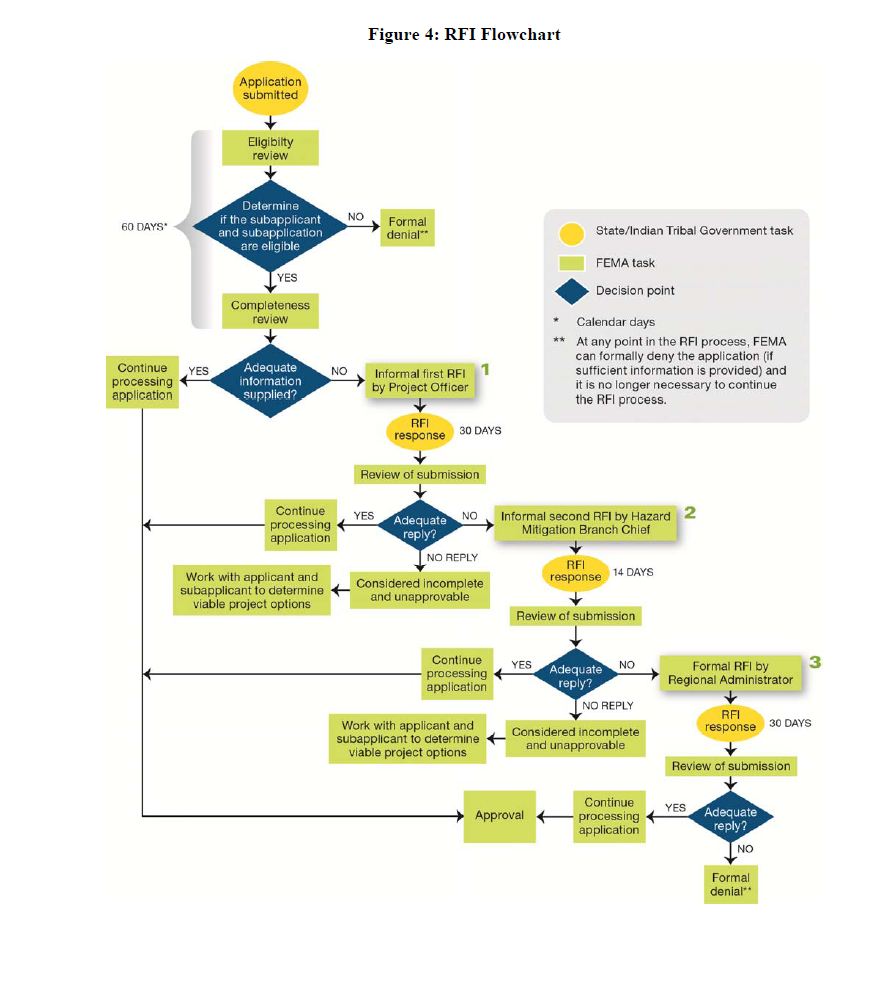 13
Phasing project
For complex projects requiring additional technical and financial resources. 
Must be requested in initial application.
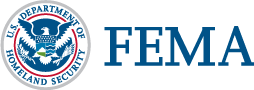 14
Phasing project (Continued . . . )
Hydrologic and Hydraulic (H + H) or Other Relevant Technical Data.
Preliminary engineering design. 
EO 11988 – demonstrate compliance with floodplain management requirements.
Refinement of the cost-effectiveness Assessment.
Environmental assessment.

Phase II approval
15
Contact
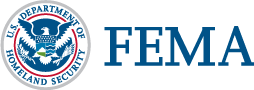 John Washington
HMA Specialist
Louisiana HMGP Liaison
FEMA Region VI
16
Questions?